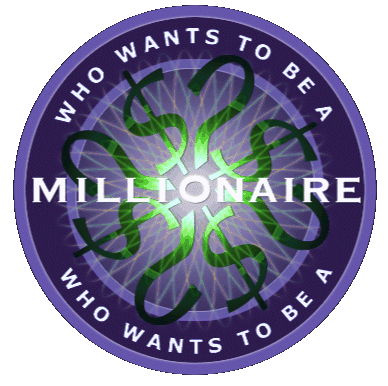 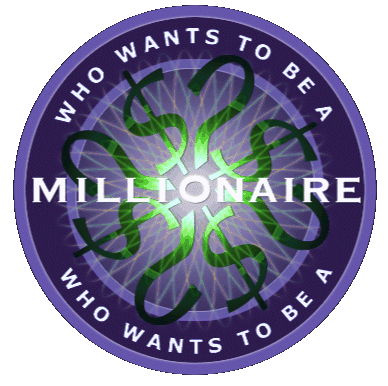 Voici la Question #1
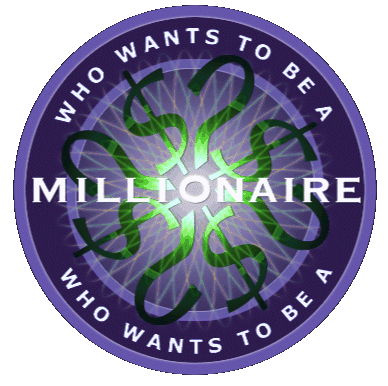 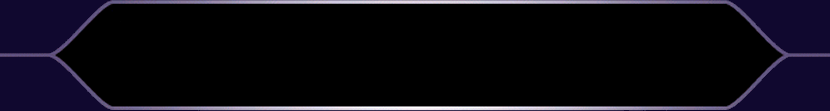 Dieu _____ amour.
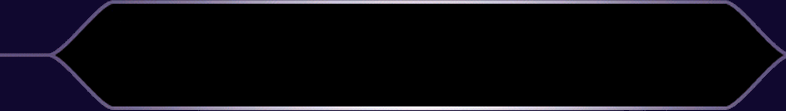 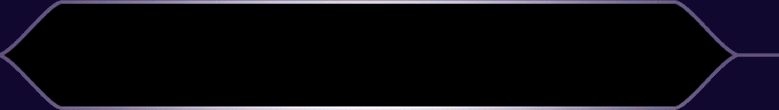 A.) Donne l’
B.) A de l’
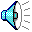 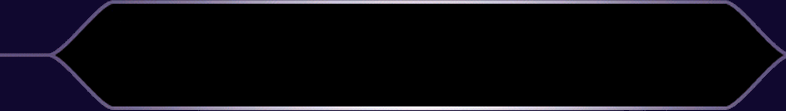 C.) Est
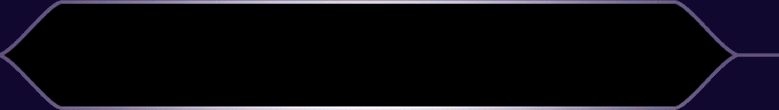 D.) A besoin d’
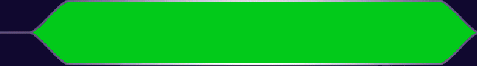 L
W
Voici la Question #2
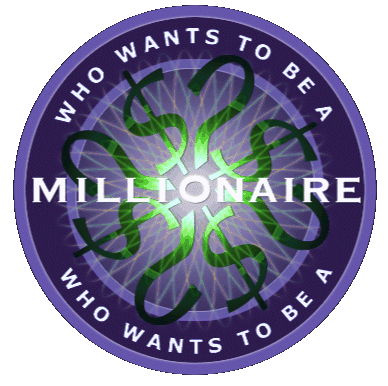 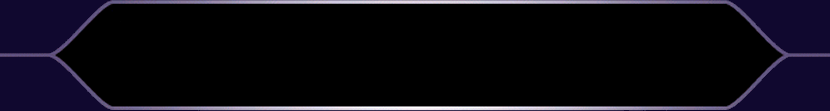 L’amour est______
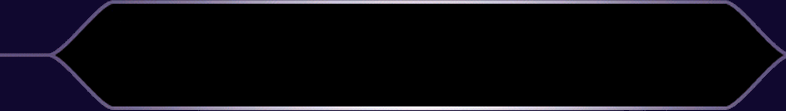 A.) Egoïste
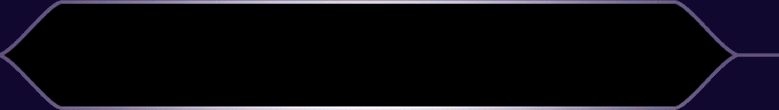 B.) Méchant
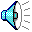 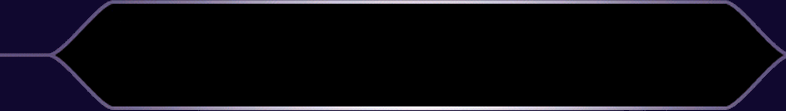 C.) Se met facilement en colère
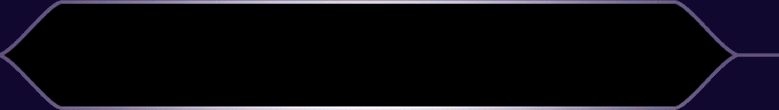 D.) Bon
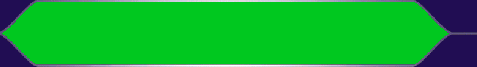 L
W
Voici la Question #3
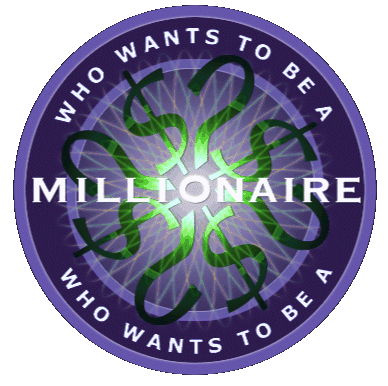 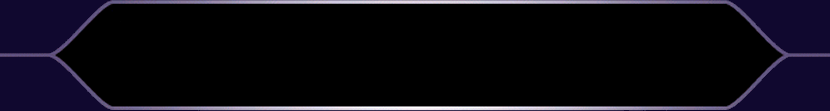 L’amour n’est pas ______.
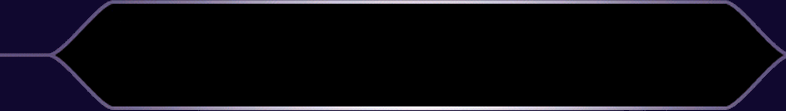 A.) Patient
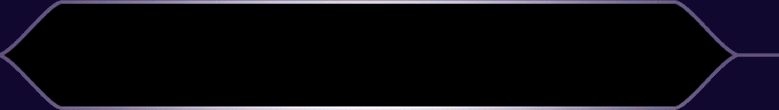 B.) Violent
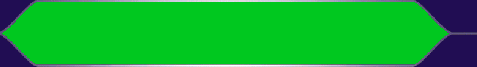 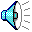 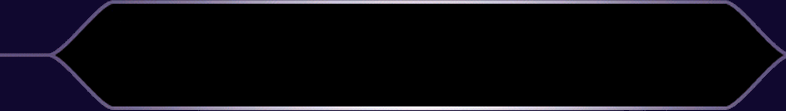 C.) Doux
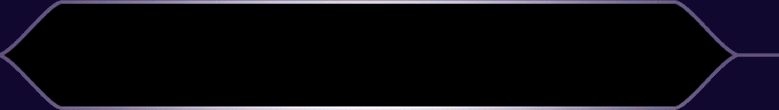 D.) Confiant
L
W
Voici la Question #4
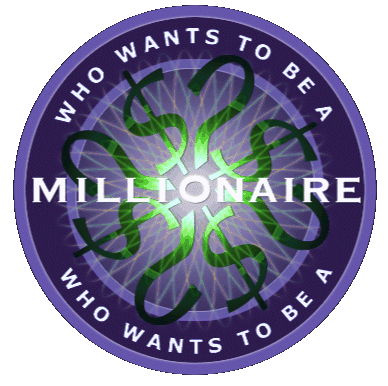 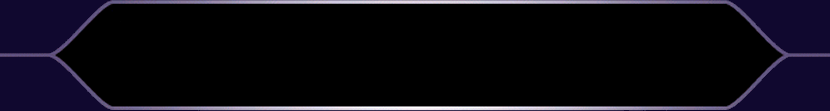 L’amour vient _____.
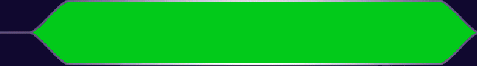 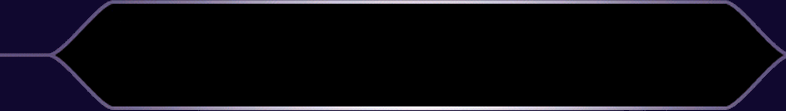 A.) De Dieu
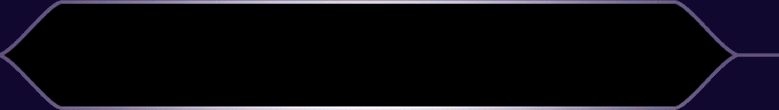 B.) De Satan
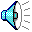 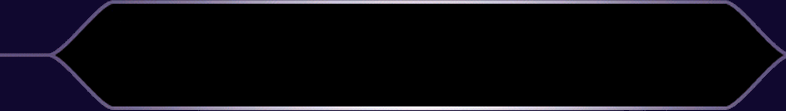 C.) Du coeur
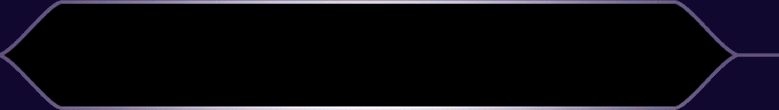 D.) De Père Abraham
L
W
Voici la Question #5
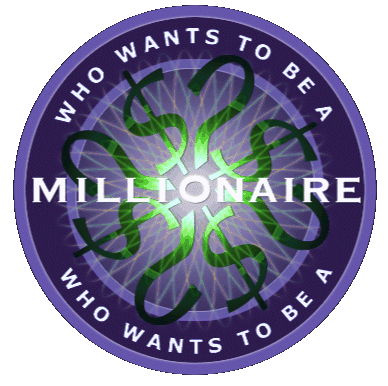 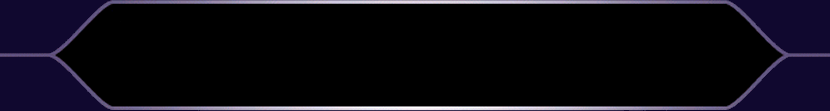 Comment montrons-nous aux autres que nous les aimons?
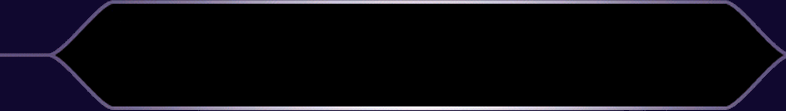 A.) En le disant
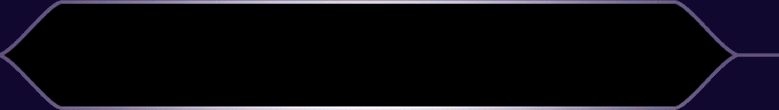 B.) En leur achetant un cheeseburger
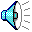 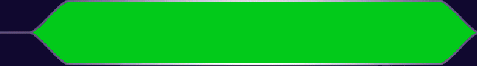 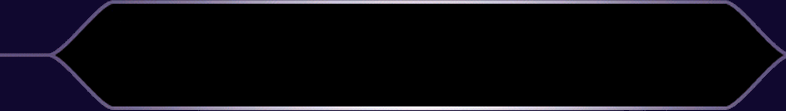 C.) Par nos actions
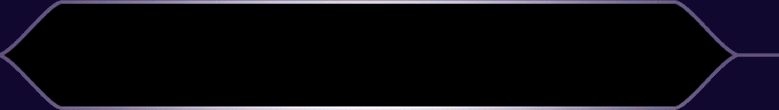 D.) En le leur criant
L
W
Voici la dernière Question
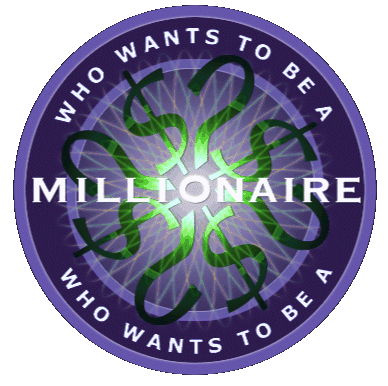 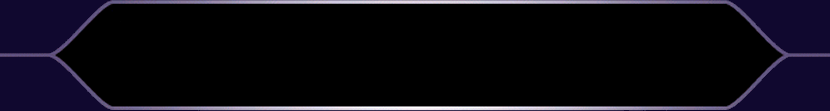 Celui qui n’aime pas les autres______.
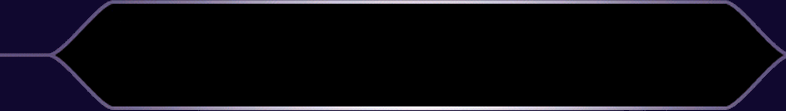 A.) Est vraiment gentil
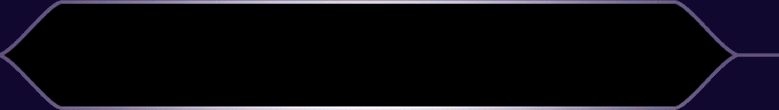 B.) Ne connait pas Dieu
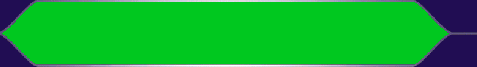 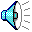 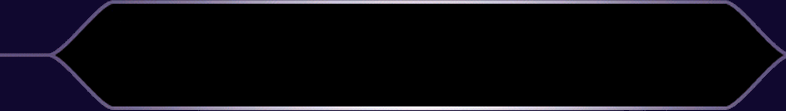 C.) N’aura pas de cheeseburger
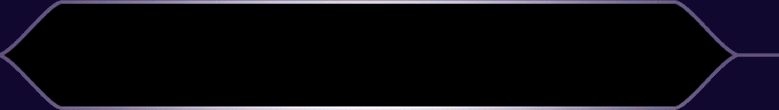 D.) A beaucoup d’amis
L
W
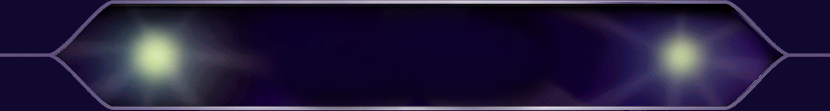 Félicitations!
Merci d’avoir joué…
[Speaker Notes: Correct]
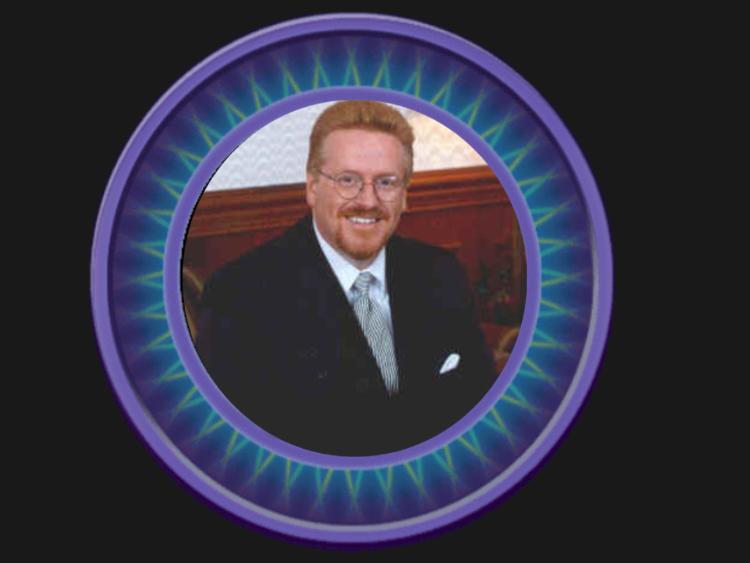 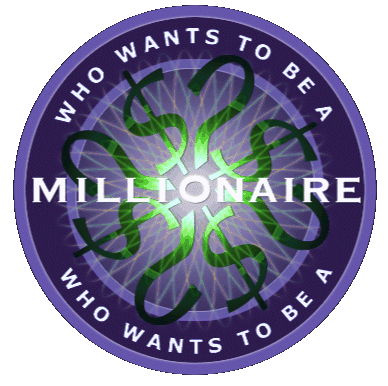 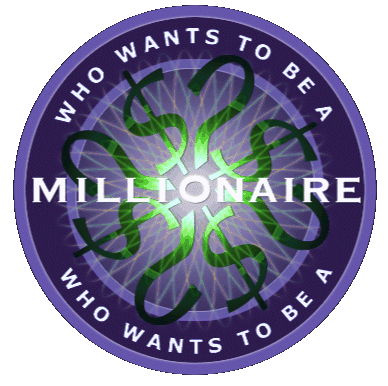